Creating Isogenic Cell Cultures for Functional Studies of DNA Mismatch Repair
Kimberly Sarver
Dept. Bioresource Research
Dr. Andrew Buermeyer - Mentor
Dept. Environmental and Molecular Toxicology
Thesis Seminar 2015
Sarver  4/30/15
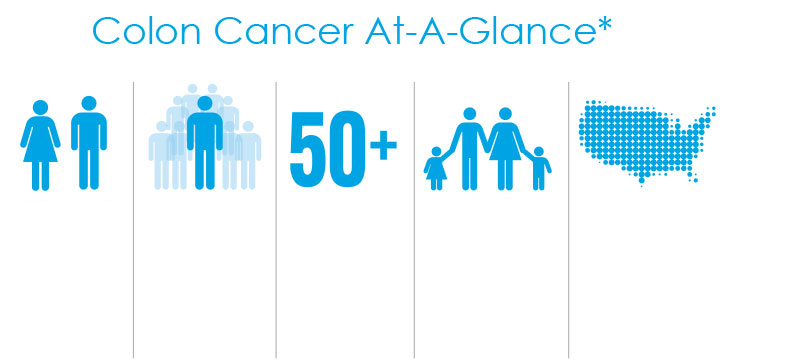 3rd Most Commonly Diagnosed Cancer (USA)
Common in People over 50
136,000
New Cases and 50,000 Fatalities in USA during 2014
3rd Leading Cause of Cancer Death
(USA)
1 in 20
Sarver  4/30/15
[Speaker Notes: Note:  US rates going down, worldwide going up (western diet, industrialization increasing)]
Adenomas
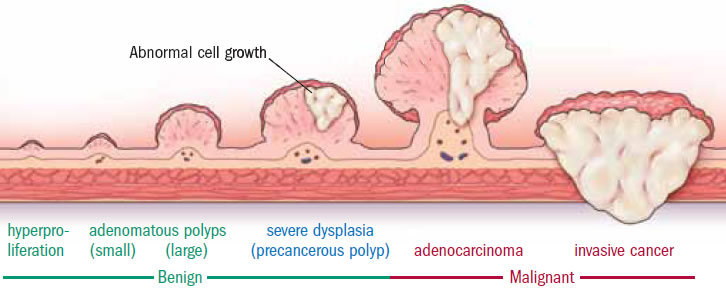 Sarver  4/30/15
[Speaker Notes: Adenocarcinomas
Stats on development into cancer]
Treatment
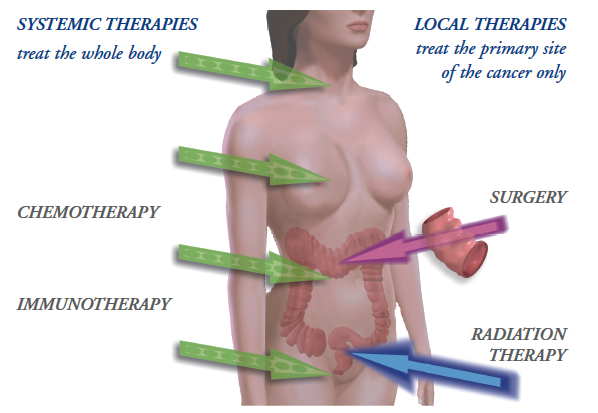 Sarver  4/30/15
[Speaker Notes: Surgery
Chemotherapy
EGFR & VEGF Inhibitors]
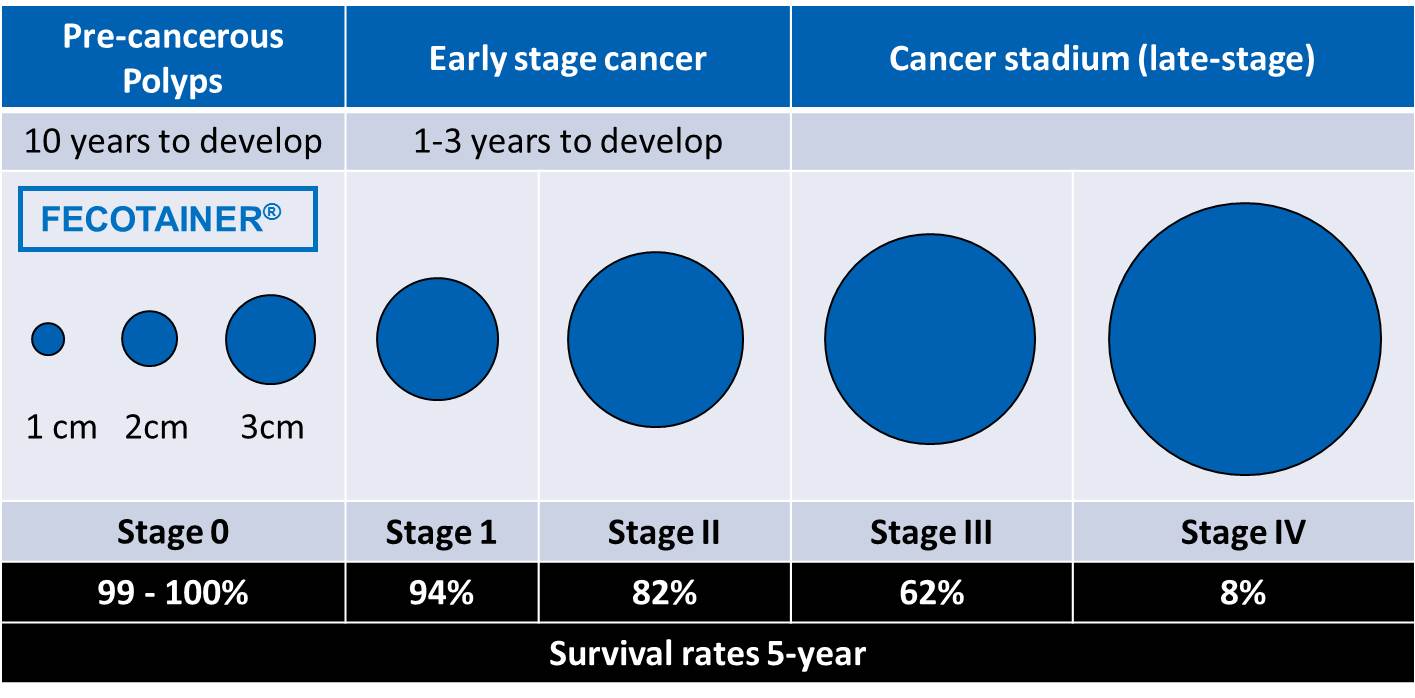 Prevention
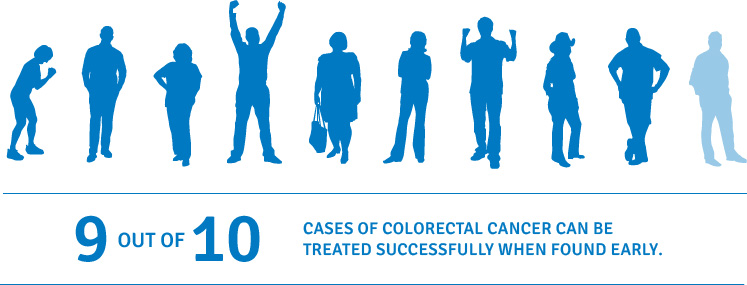 Sarver  4/30/15
[Speaker Notes: Colonoscopy
Stats on not getting screened
Importance of catching early]
Prevention
Sarver  4/30/15
[Speaker Notes: PAH’s, sources, etc]
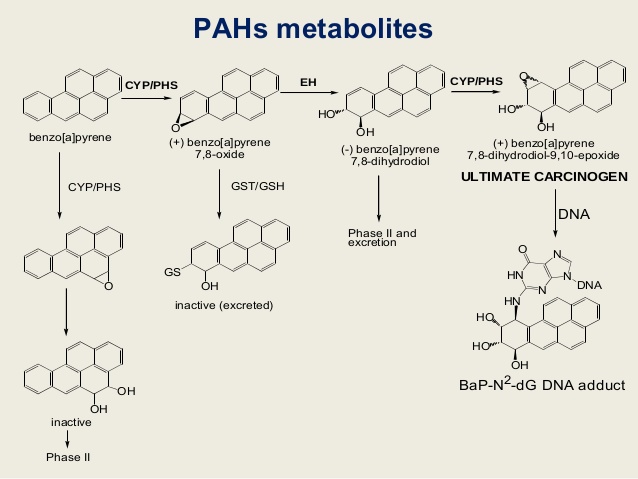 Sarver  4/30/15
[Speaker Notes: Complete carcinogens
Initiators/tumor promotion

Metabolism of pahs for excretion or into diol epoxides]
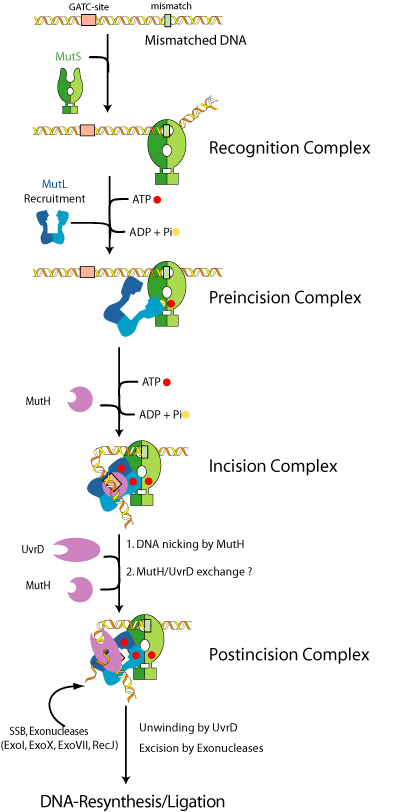 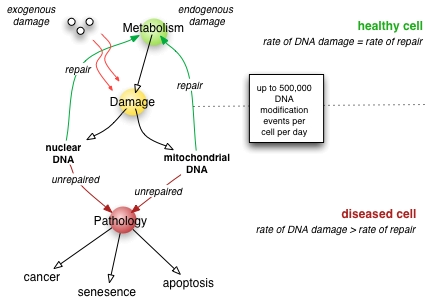 Prevention
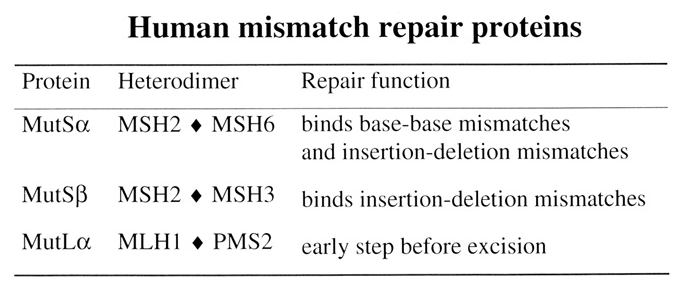 Sarver  4/30/15
[Speaker Notes: How body repairs damage... Intro to MMR... Overview of MMR]
Genetic Factors
Hereditary Non-Polyposis Colorectal Cancer (HNPCC/Lynch Syndrome)
Familial Adenomatous Polyposis (FAP)
Mutation in ACP
Chromosome 5q21

Mutation type- varies

Tumor location –varies
Retinal, desmoid, mandibular

Hundreds – thousands of colorectal adenomas

20’s and 30’s
Mutations in MMR genes
MSH2 60%
MLH1 30%
PMS1 5%
PMS2 5%

Cannot detect/correct DNA mismatches

Indicator – Microsatellite Instability
90% of patients exibit inactivating mutations in RII (Tumor growth factor β)
Tumor suppressor gene in colon cells
Sarver  4/30/15
[Speaker Notes: Colonoscopy
Stats on not getting screened
Importance of catching early]
Sporadic
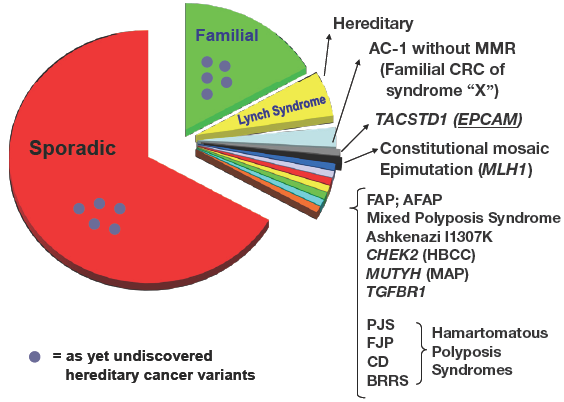 Sarver  4/30/15
[Speaker Notes: Sporadic – does increase in individuals with family history
No obvious pattern of inheritance could be attributed
Some from hypermethylation of MLH1]
Cancer Risk
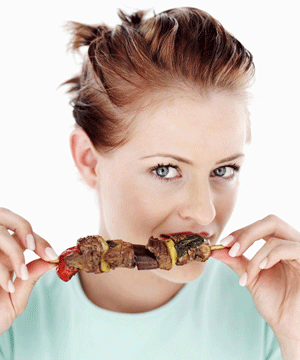 Everyone is Different

Identification of High-Risk Individuals

Environmental Exposures + Individual Genetics
How body responds to exposures
Biological pathways
Variation in pathways
How this changes exposures
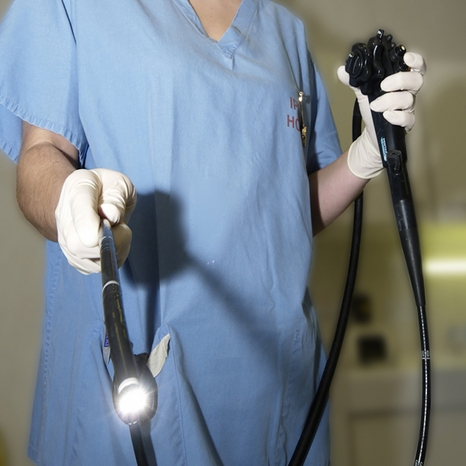 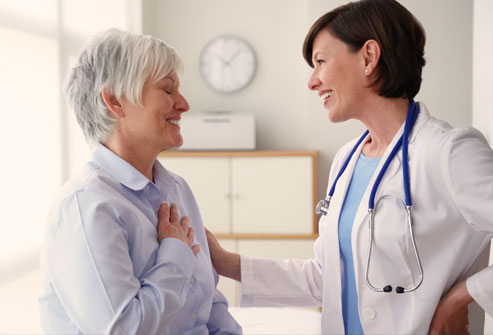 Sarver  4/30/15
[Speaker Notes: Identification of high-risk individuals for early testing/lifestyle choices, etc.]
Question
What is the extent to which environmental 	carcinogens, such as PAHs, interact with specific 	MMR deficiencies to increase the accumulation 	of mutations, and therefore the risk of cancer?
Sarver  4/30/15
Past Methods
Cellular response to methylating agents
Spontaneous Mutation Rate of HPRT
Microsatellite Instability


		Used MMR-Deficient Cells  inherently cancerous  high spontaneous mutation rate  variable changes
Sarver  4/30/15
Objective
Used MMR-Deficient Cells  inherently cancerous  high spontaneous mutation rate  variable changes


	Used MMR-Proficient Cells  alter to disrupt MMR low spontaneous mutation rate  measurable changes
[Speaker Notes: Problems with past studies... How mine is different]
siRNA
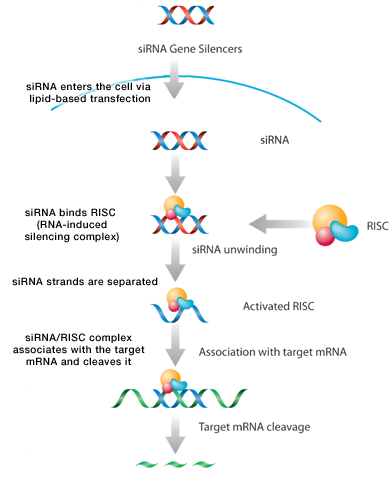 21-23 nt 

Lipid based-transfection

Selective silencing of genes
Sarver  4/30/15
Overall Hypothesis
By starting with MMR-proficient cells and transfection the cells with siRNA, I could limit the expression of specific MMR proteins resulting in a disruption of MMR activity.
Sarver  4/30/15
Step 1: Plating Density
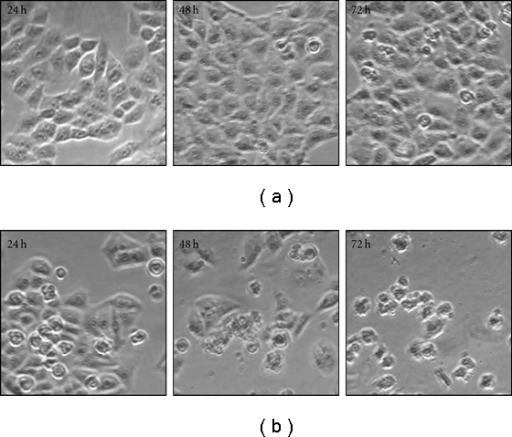 Image adapted from: http://www.google.com/imgres?imgurl=http://openi.nlm.nih.gov/imgs/512/314/3159392/3159392_ECAM2011-427031.004.png&imgrefurl=http://openi.nlm.nih.gov/detailedresult.php?img%3D3159392_ECAM2011-427031.004%26req%3D4&h=437&w=512&tbnid=Vs4GpdgXa9zioM:&zoom=1&docid=7tuVOoh11cEnVM&ei=IjJAVfalHYXwoASQsYG4AQ&tbm=isch&ved=0CCcQMygJMAk
Sarver  4/30/15
[Speaker Notes: Plating density importance for siRNA.... Examples of confluency]
Step 1: Plating Density
Plated Cells
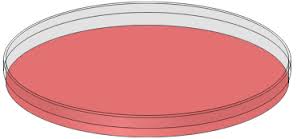 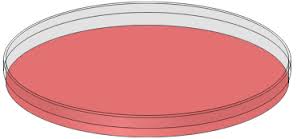 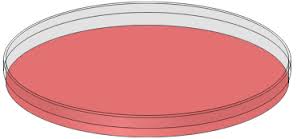 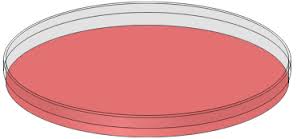 100,000 cells
150,000 cells
200,000 cells
250,000 cells
Observe for 1 Week
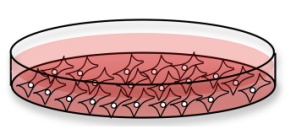 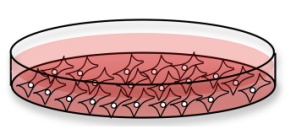 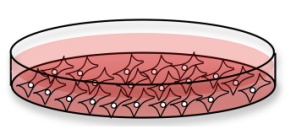 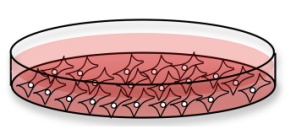 Low density
Confluent at approximately 2 days
Over-confluent at 2 days
Over-confluent at 1 day
Conclusions
Sarver  4/30/15
[Speaker Notes: Plating density experiment... Methods and results/conclusions]
Step 2: siRNA Transfection
Plated Cells
(150,000)
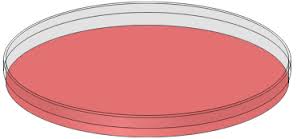 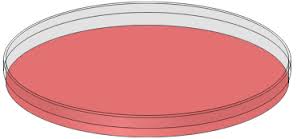 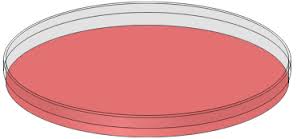 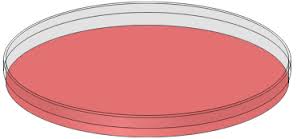 24 hr Recovery
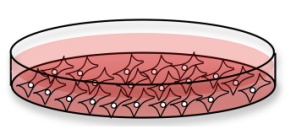 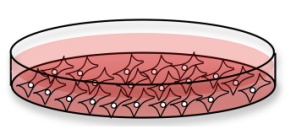 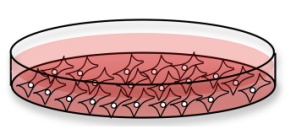 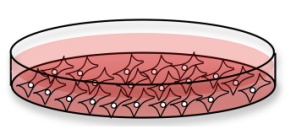 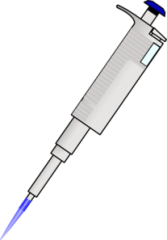 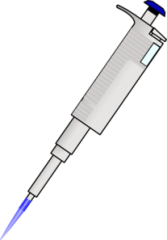 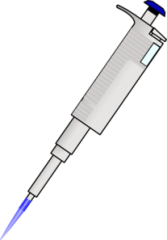 siRNA transfection
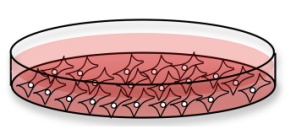 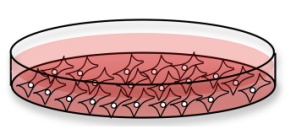 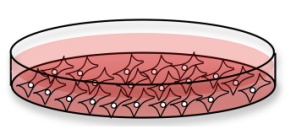 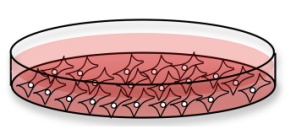 Anti-MLH1
Anti-MSH2
Allstars Negative
Untransfected
Growth
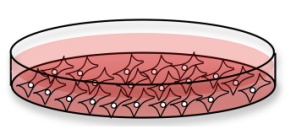 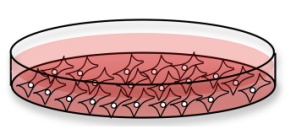 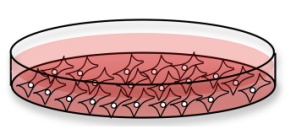 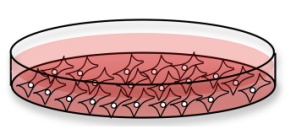 Harvest
Flow Cytometry
Whole Cell Lysates
Immunoblotting
Sarver  4/30/15
A
48 Hrs
Controls
24 Hrs
MW Marker
MW 
(kDa)
U
N
M1
M2
U
N
M1
M2
HK
H3
H
150 



    100


      75
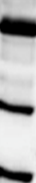 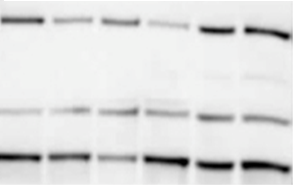 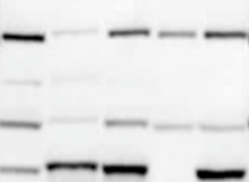 MSH6
MSH2
MLH1
1          2          3          4          5          6
7          8          9          10         11
B
C
Sarver  4/30/15
A
48 Hrs
24 Hrs
96 Hrs
72 Hrs
Controls
MW Marker
MW 
(kDa)
M2
N
U
M2
N
U
M2
N
U
M2
N
U
HK
H3
H
150 

      

    100



      75
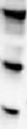 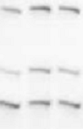 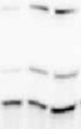 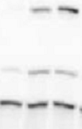 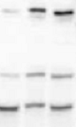 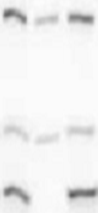 MSH6
MSH2
MLH1
7     8     9
10   11  12
4     5     6
13    14   15
1     2     3
B
C
Sarver  4/30/15
Step 4: MMR-Dependent Cytotoxic Response
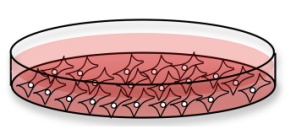 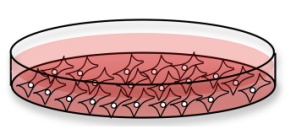 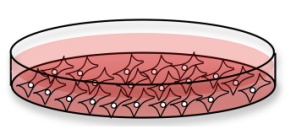 Anti-MSH2 siRNA
Untransfected
Allstars Negative siRNA
siRNA Transfection
Plated Cells
(500 cells)
(Overnight
Recovery)
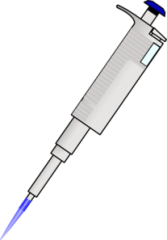 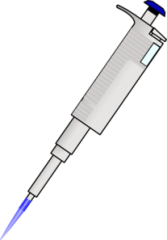 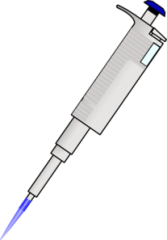 24h
48h
72h
96h
24h
24h
48h
48h
72h
72h
96h
96h
0 nM
0 nM
0 nM
0.1 nM
6-TG Dose
0.1 nM
0.1 nM
0.3 nM
0.3 nM
0.3 nM
1.0 nM
1.0 nM
1.0 nM
3.0 nM
3.0 nM
3.0 nM
Growth (12-14 Days)
Fix, Stain, Count
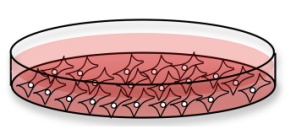 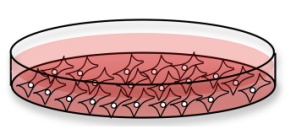 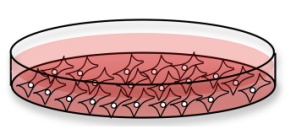 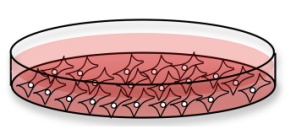 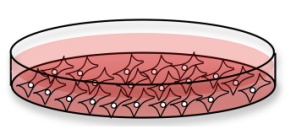 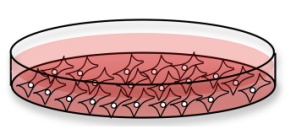 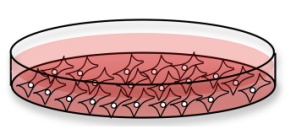 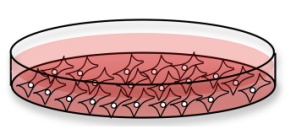 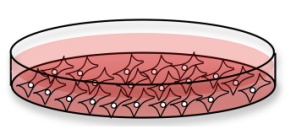 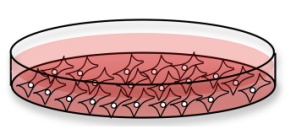 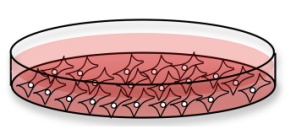 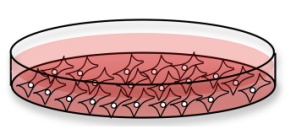 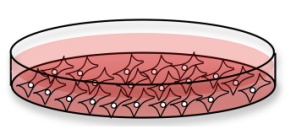 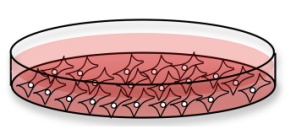 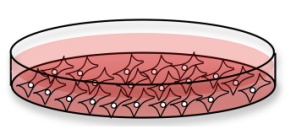 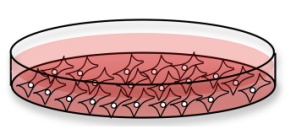 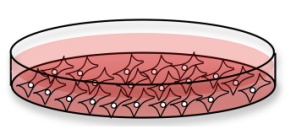 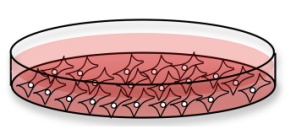 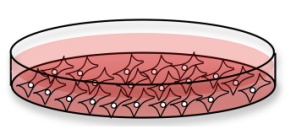 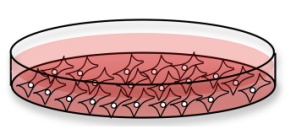 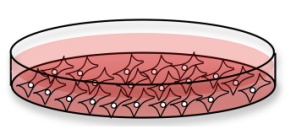 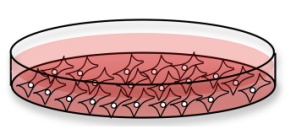 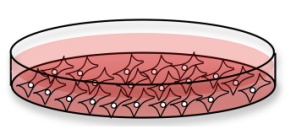 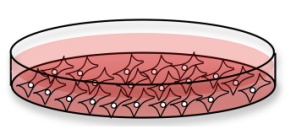 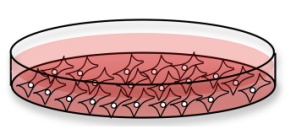 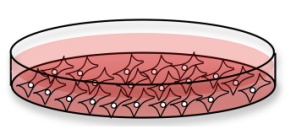 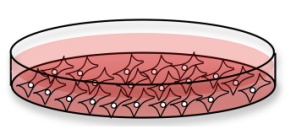 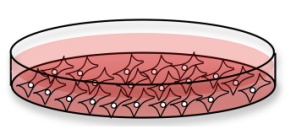 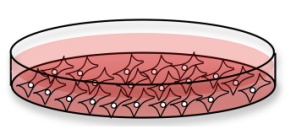 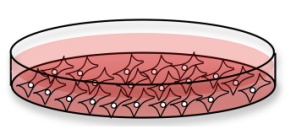 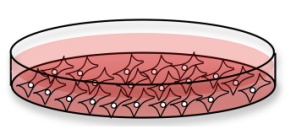 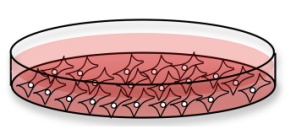 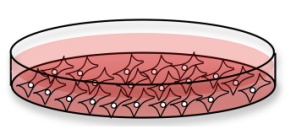 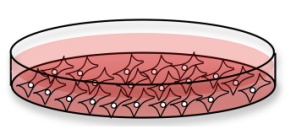 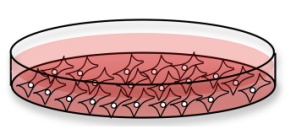 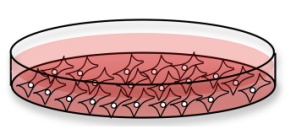 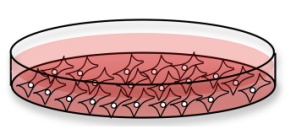 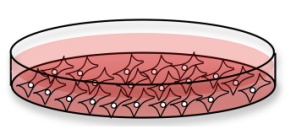 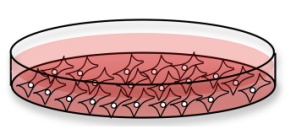 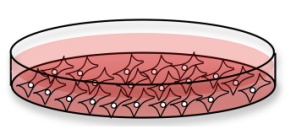 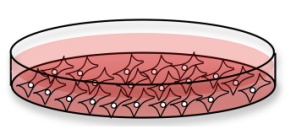 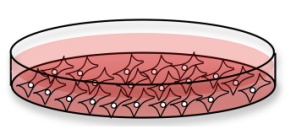 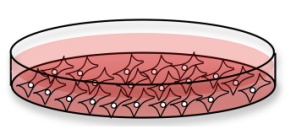 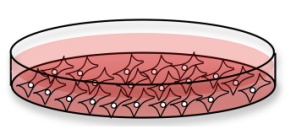 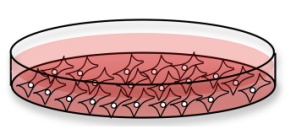 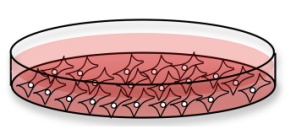 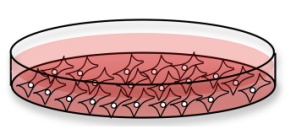 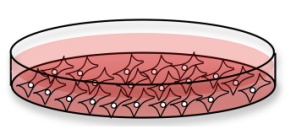 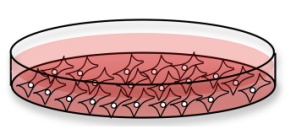 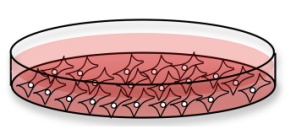 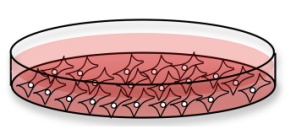 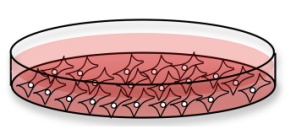 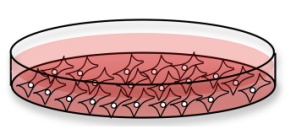 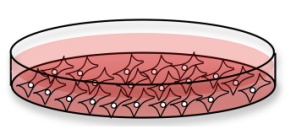 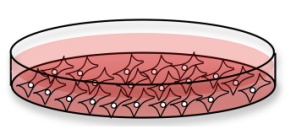 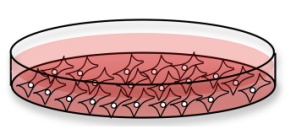 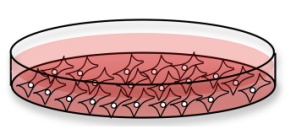 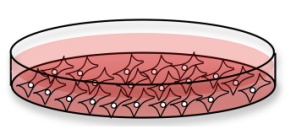 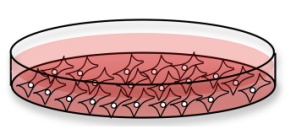 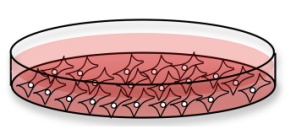 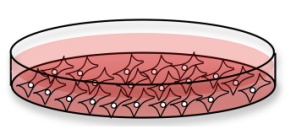 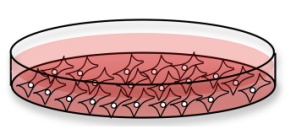 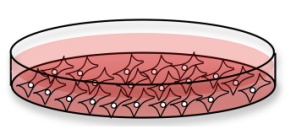 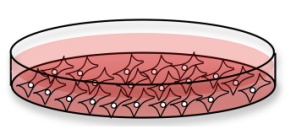 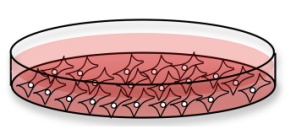 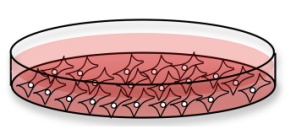 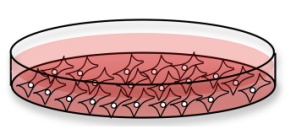 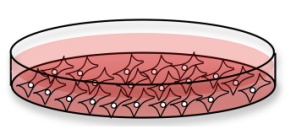 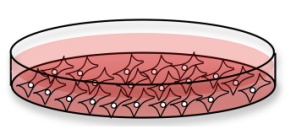 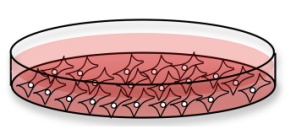 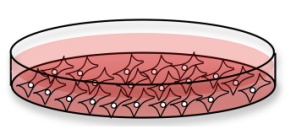 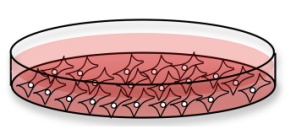 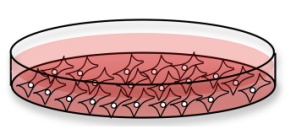 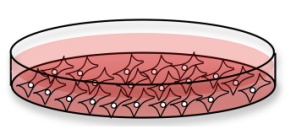 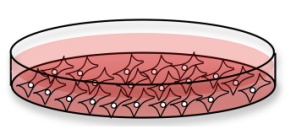 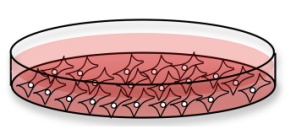 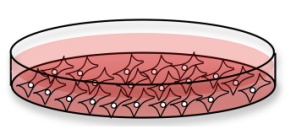 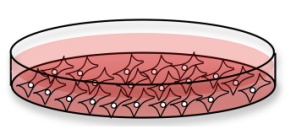 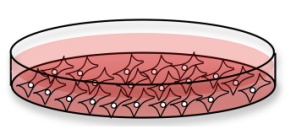 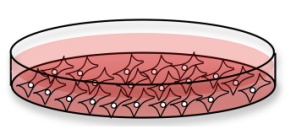 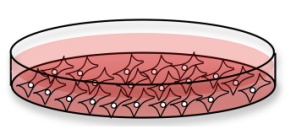 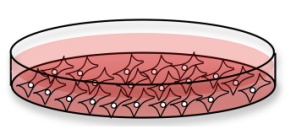 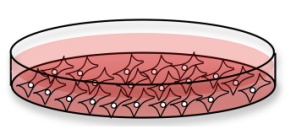 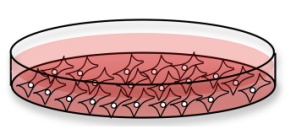 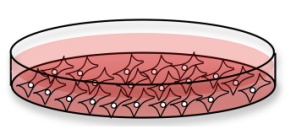 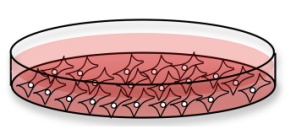 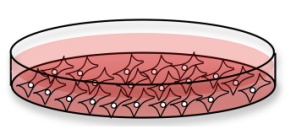 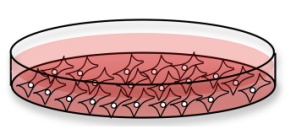 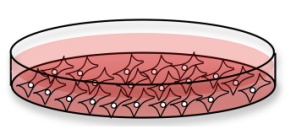 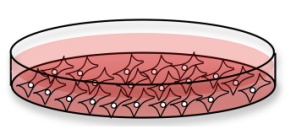 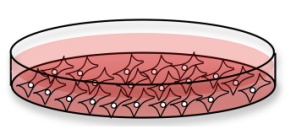 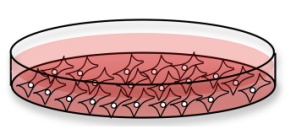 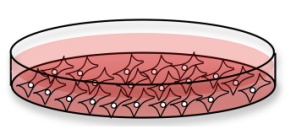 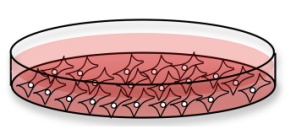 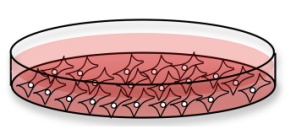 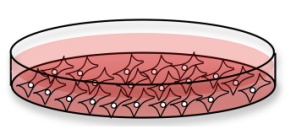 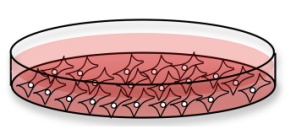 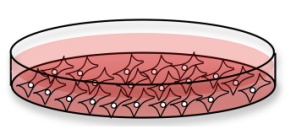 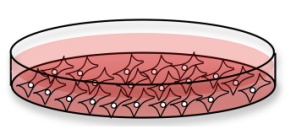 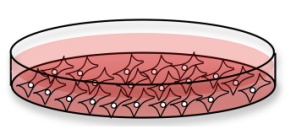 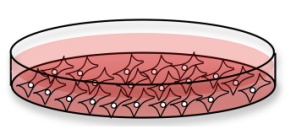 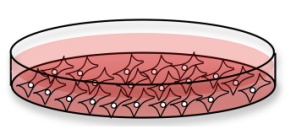 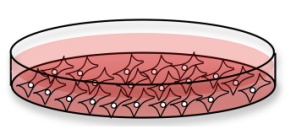 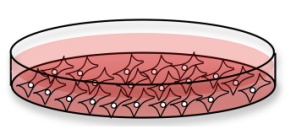 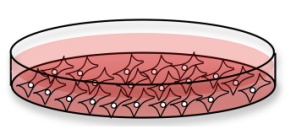 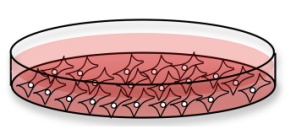 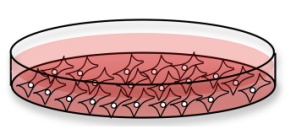 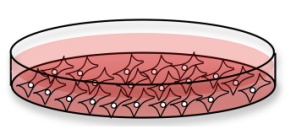 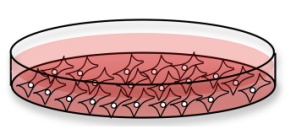 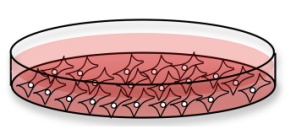 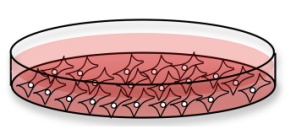 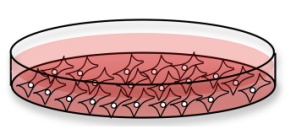 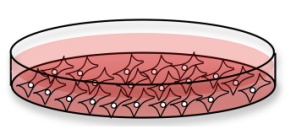 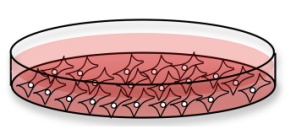 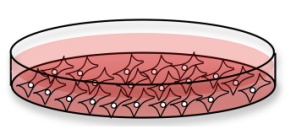 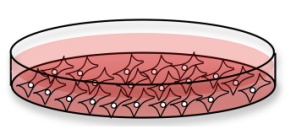 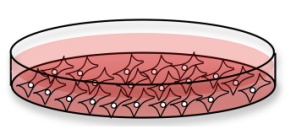 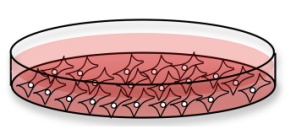 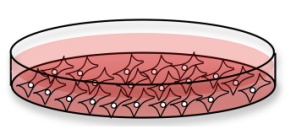 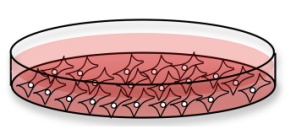 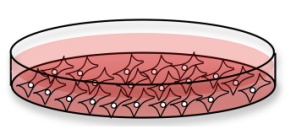 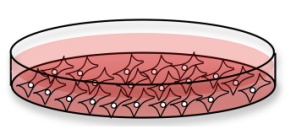 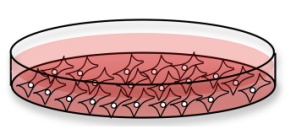 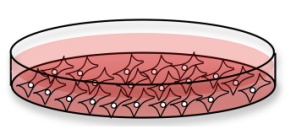 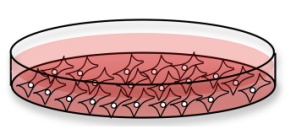 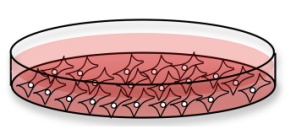 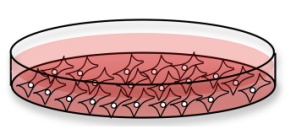 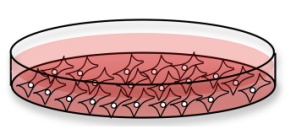 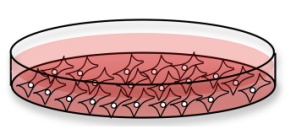 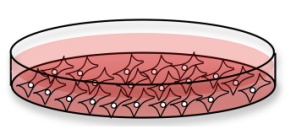 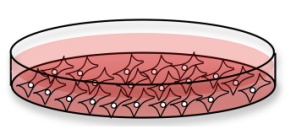 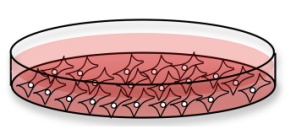 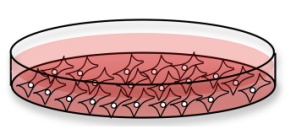 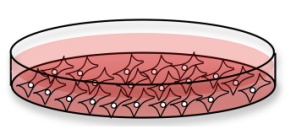 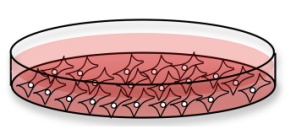 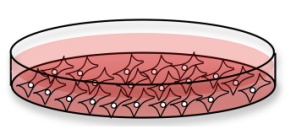 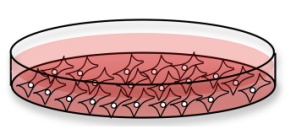 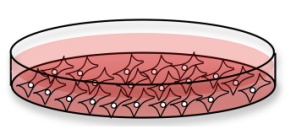 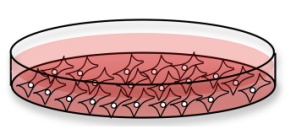 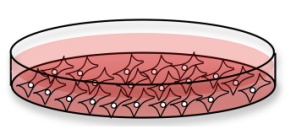 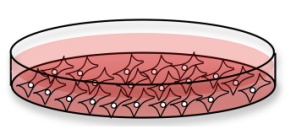 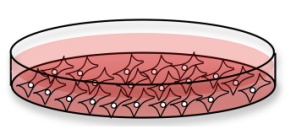 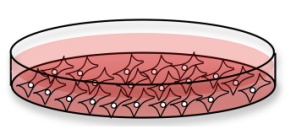 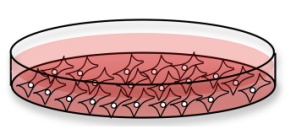 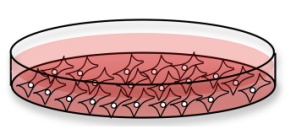 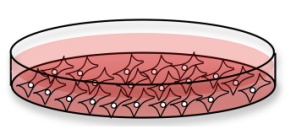 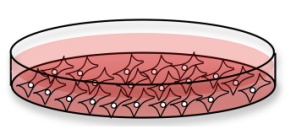 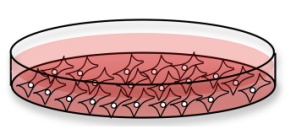 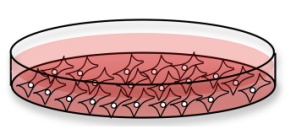 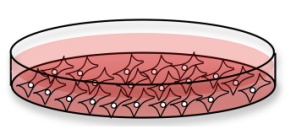 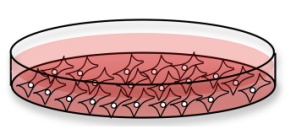 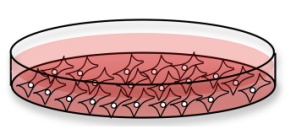 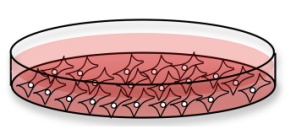 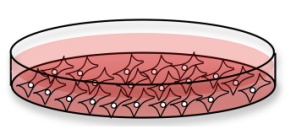 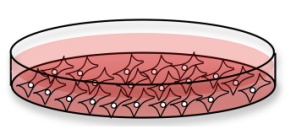 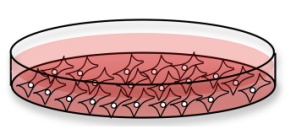 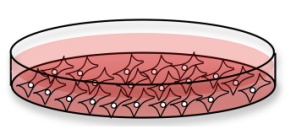 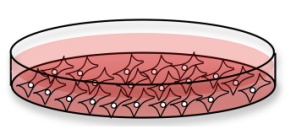 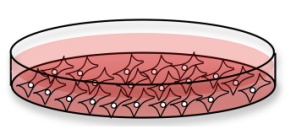 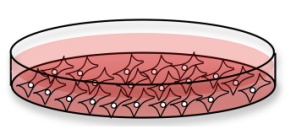 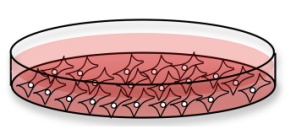 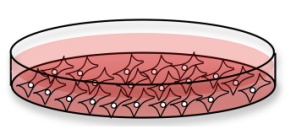 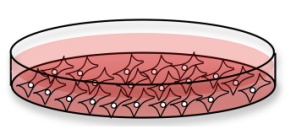 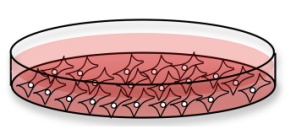 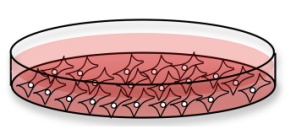 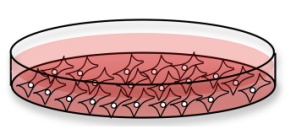 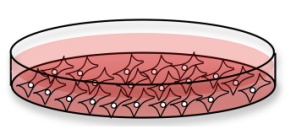 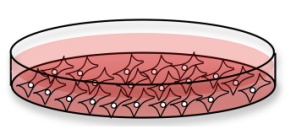 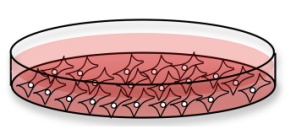 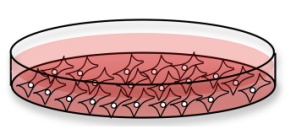 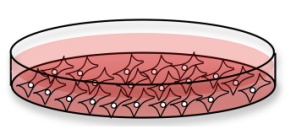 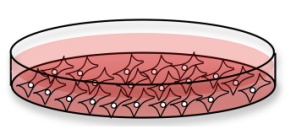 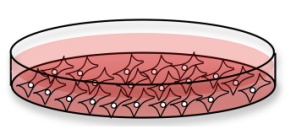 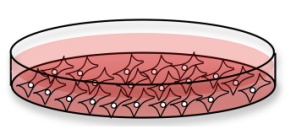 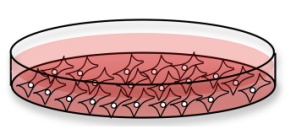 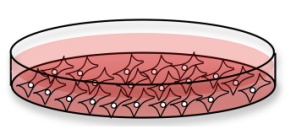 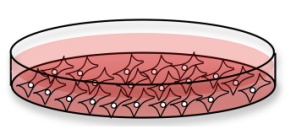 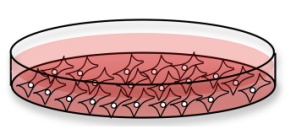 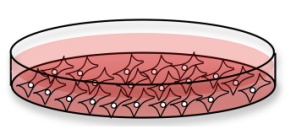 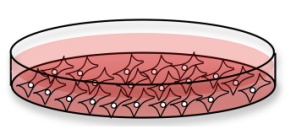 Sarver  4/30/15
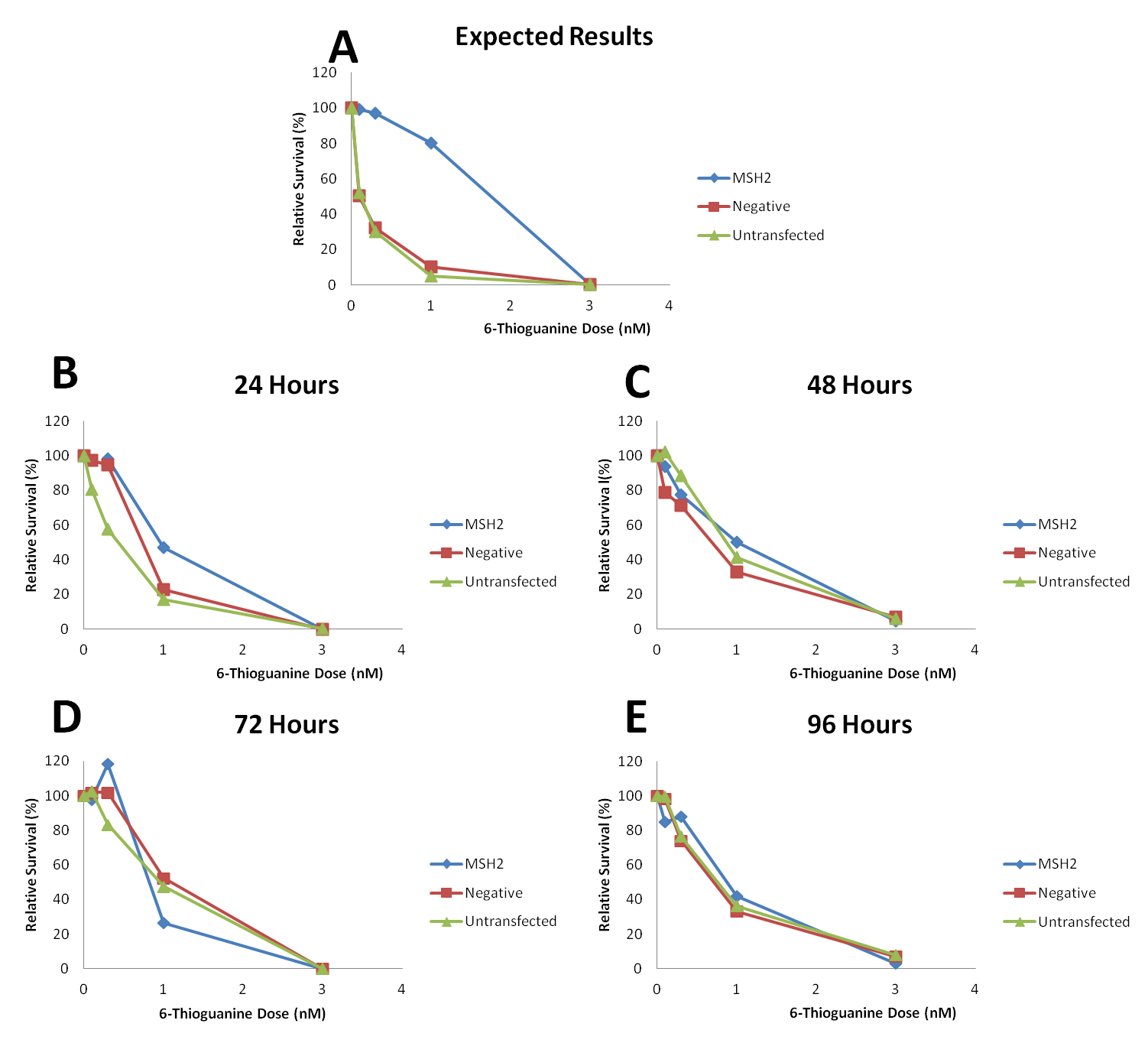 Sarver  4/30/15
Summary
Original Hypothesis – Partially Supported

siRNA effective for reducing levels of MSH2, MSH6 and MLH1

Hypothesize the MMR activity IS reduced, issues with assay

Future Plans...
Optimize transfection to increase protein inhibition
Refine functional assays to measure MMR activity
Acknowledgements
Family and Friends
Dr. Andrew Buermeyer
Dr. Kate Field
Dr. Dave Stone
Dr. Kevin Ahern and Howard Hughes Medical Institute
Wanda Crannell
Image Sources
http://www.ccalliance.org/colorectal_cancer/statistics.html
http://www.google.com/imgres?imgurl=http://visualizing.org/sites/default/files/imagecache/embedded_vis_medium/images/cancer-facts-the-killer-654x1024.jpg&imgrefurl=
http://visualizing.org/visualizations/cancer-facts-%25E2%2580%2593-killer&h=600&w=944&tbnid=duPC-uyk3liH5M:&zoom=1&docid=v-D2Ur0rEEfl3M&ei=qaA-VZTcCYfzoASDu4CQDw&tbm=isch&ved=0CCkQMygMMAw
https://www.ndhealthfacts.org/wiki/images/4/44/Colon_cancer.jpg
http://adkblog.s3.amazonaws.com/wp-content/uploads/2014/02/Progression-of-colon-polyp.jpg
http://www.google.com/imgres?imgurl=http://beasurvivor-colorectal.com/wp-content/uploads/2013/01/TREATMENT-CHOICES.png&imgrefurl=http://beasurvivor-colorectal.com/treatment-options-for-colorectal-cancer/&h=413&w=598&tbnid=Hn9lnBTux-ap6M:&zoom=1&docid=dDF33a0P_wZQ5M&ei=P6o-VbXwEcbGogTb84G4BQ&tbm=isch&ved=0CCYQMygKMAo
http://www.screeningforlife.ca/colorectalcancer
http://www.fecotainer.eu/Static/Images/UserUpload/ColonCancerScreening.jpg
http://beerandwinejournal.com/wp-content/uploads/2014/03/800px-Benzo-a-pyrene.svg_.png
http://thumbs.dreamstime.com/x/gravel-road-farmland-montana-usa-21070643.jpg
http://www.google.com/imgres?imgurl=http://www.cityam.com/sites/default/files/main/articles/Pictures-Of-Smokers.jpg&imgrefurl=http://www.cityam.com/1412186869/stoptober-five-ways-kick-your-smoking-habit&h=729&w=1100&tbnid=Ro6TQqkjlILpbM:&zoom=1&docid=I7GvzlpzaPW_-M&ei=H60-VaSZJJHToAToyoGQDQ&tbm=isch&ved=0CB4QMygCMAI
http://www.google.com/imgres?imgurl=http://www.ratingdietplans.com/wp-content/uploads/2013/11/grilled-food.jpg&imgrefurl=http://pixshark.com/grilled-food-recipes.htm&h=310&w=413&tbnid=-elh2mNImjpgQM:&zoom=1&docid=c5corpucNC71iM&ei=GK0-VZzaK4O7ogSZ4oDwDQ&tbm=isch&ved=0CDgQMygHMAc
http://static1.businessinsider.com/image/53b84baa6bb3f7021aa6ba2c-480/coal-roller.jpg
http://image.slidesharecdn.com/xenobioticsandcytp450bydrrajender-150224103837-conversion-gate01/95/xenobiotics-and-cyt-p450-by-dr-rajender-59-638.jpg?cb=1424796361
http://upload.wikimedia.org/wikipedia/commons/0/09/Dnarepair1.png
http://www.mm2m.eu/general/perspective1a.jpg
http://www.google.com/imgres?imgurl=http://cmgm.stanford.edu/biochem201/Slides/DNA%252520Repair/25%252520Human%252520mismatch%252520repair%252520pr.JPG&imgrefurl=http://cmgm.stanford.edu/biochem201/Slides/DNA%2520Repair/&h=507&w=763&tbnid=ouiMhJK_KgGX0M:&zoom=1&docid=T_bjKGsanfdbMM&ei=wNs-VaCeM4-oogStpICYDQ&tbm=isch&ved=0CCIQMygGMAY
http://www.google.com/imgres?imgurl=http://www.thecco.net/article/viewFile/1747/3043/8376&imgrefurl=http://www.thecco.net/article/view/1747/3043&h=402&w=564&tbnid=w7MSpSdG6BYfRM:&zoom=1&docid=aJAhr2UZUpZ_sM&ei=1eA-VeGVIpe3ogTBvIAw&tbm=isch&ved=0CCAQMygBMAE
http://www.google.com/imgres?imgurl=https://edc2.healthtap.com/ht-staging/user_answer/reference_image/15760/large/Carcinogen.jpeg%253F1386669661&imgrefurl=https://www.healthtap.com/topics/ethidium-bromide-carcinogen&h=402&w=600&tbnid=RAw80fdZ9SB7pM:&zoom=1&docid=o4suWb3ZYuhT4M&ei=fuI-Vc_KHYHaoATYmYC4BQ&tbm=isch&ved=0CIMBEDMoSjBK
http://geneticsawareness.org/documents/iStock_000002163295Medium.jpg
http://www.google.com/imgres?imgurl=http://kochealth.com/images/PatientComplaintHandlingSoftware1.jpg&imgrefurl=http://kochealth.com/e.php?e%3D30_patient-information&h=2427&w=3650&tbnid=YfVorABDMKs4sM:&zoom=1&docid=56CvzXceXEliOM&ei=7eI-VauKEYKtogTCh4CADw&tbm=isch&ved=0CFAQMygXMBc
http://socialportal.ballywhointeractive.com/images/uploads/Female%20patient%20doctor%285%29.jpg
http://www.thehealthage.com/site/wp-content/uploads/2011/02/woman-eating-red-meat.gif
http://www.pulsetoday.co.uk/Pictures/web/q/a/y/endoscopy_screening_investigation_bowel_cancer__PPL.jpg
http://www.clker.com/cliparts/7/d/x/J/L/9/red-petri-dish.svg
http://www.google.com/imgres?imgurl=http://www.clker.com/cliparts/A/5/U/g/i/U/pipette-with-tip-md.png&imgrefurl=http://www.clker.com/clipart-pipette-with-tip.html&h=297&w=207&tbnid=iieWb0UD9C2sZM:&zoom=1&docid=z6plTMdj3yqzrM&ei=LC5AVZTzHI6zogSEqICQDg&tbm=isch&ved=0CDEQMygAMAA
http://www.google.com/imgres?imgurl=http://www.nature.com/scitable/content/ne0000/ne0000/ne0000/ne0000/14264811/chow_fig1_1_2.jpg&imgrefurl=http://www.nature.com/scitable/content/cells-growing-in-a-tissue-culture-14264811&h=306&w=700&tbnid=GZnOhXI-jtkq-M:&zoom=1&docid=3-ITlmwNXWH8GM&ei=ny5AVZviIIerogTW0YHwCg&tbm=isch&ved=0CCkQMygAMAA
http://www.google.com/imgres?imgurl=http://openi.nlm.nih.gov/imgs/512/314/3159392/3159392_ECAM2011-427031.004.png&imgrefurl=http://openi.nlm.nih.gov/detailedresult.php?img%3D3159392_ECAM2011-427031.004%26req%3D4&h=437&w=512&tbnid=Vs4GpdgXa9zioM:&zoom=1&docid=7tuVOoh11cEnVM&ei=IjJAVfalHYXwoASQsYG4AQ&tbm=isch&ved=0CCcQMygJMAk
Sarver  4/30/15
References
Baird, William M., Louisa A. Hooven, and Brinda Mahadevan. 2005. “Carcinogenic Polycyclic Aromatic Hydrocarbon-DNA Adducts and Mechanism of Action.” Environmental and Molecular Mutagenesis 45 (2-3): 106–14. doi:10.1002/em.20095.
Bishehsari, Faraz. 2014. “Epidemiological Transition of Colorectal Cancer in Developing Countries: Environmental Factors, Molecular Pathways, and Opportunities for Prevention.” World Journal of Gastroenterology 20 (20): 6055. doi:10.3748/wjg.v20.i20.6055.
Gabrieli, Jacopo, Paul Vallelonga, Giulio Cozzi, Paolo Gabrielli, Andrea Gambaro, Michael Sigl, Fabio Decet, et al. 2010. “Post 17th-Century Changes of European PAH Emissions Recorded in High-Altitude Alpine Snow and Ice.” Environmental Science & Technology 44 (9): 3260–66.
Hernandez-Pigeon, Hélène, Guy Laurent, Odile Humbert, Bernard Salles, and Dominique Lautier. 2004. “Degadration of Mismatch Repair hMutSα Heterodimer by the Ubiquitin-Proteasome Pathway.” FEBS Letters 562 (1-3): 40–44. doi:10.1016/S0014-5793(04)00181-4.
Jasperson, Kory W., Thérèse M. Tuohy, Deborah W. Neklason, and Randall W. Burt. 2010. “Hereditary and Familial Colon Cancer.” Gastroenterology 138 (6): 2044–58. doi:10.1053/j.gastro.2010.01.054.
Jiricny, Josef. 2006. “The Multifaceted Mismatch-Repair System.” Nature Reviews Molecular Cell Biology 7 (5): 335–46. doi:10.1038/nrm1907.
Kinzler, Kenneth W., and Bert Vogelstein. 1996. “Lessons from Hereditary Colorectal Cancer.” Cell 87 (2): 159–70.
López-Abente, Gonzalo, Javier García-Pérez, Pablo Fernández-Navarro, Elena Boldo, and Rebeca Ramis. 2012. “Colorectal Cancer Mortality and Industrial Pollution in Spain.” BMC Public Health 12 (1): 589.
Mathews, Lesley A., Stephanie M. Cabarcas, and Elaine M. Hurt. 2012. “DNA Repair of Cancer Stem Cells.” In DNA Repair of Cancer Stem Cells, 25–26. Dordrecht : Springer.
Midgley, R, and D Kerr. 1999. “Colorectal Cancer.” The Lancet 353 (9150): 391–99.
Phillips, David H. 1999. “Polycyclic Aromatic Hydrocarbons in the Diet.” Genetic Toxicology and Environmental Mutagenesis, Mutation Research, 443 (February): 139–47.
Rasmussen, Lene Juel, Christopher D. Heinen, Brigette Pokora-Royer, Mark Drost, Sean Tavtigian, Robert M.W. Hofstra, and Niels de Wind. 2012. “Pathological Assessment of Mismatch Repair Gene Variants in Lynch Syndrome: Past, Present, and Future.” Human Mutation 33 (12): 1617–25.
Schütze, N. 2004. “siRNA Technology.” Molecular and Cellular Endocrinology 213 (2): 115–19. doi:10.1016/j.mce.2003.10.078.
Shimada, Tsutomu. 2006. “Xenobiotic-Metabolizing Enzymes Involved in Activation and Detoxification of Carcinogenic Polycyclic Aromatic Hydrocarbons.” Drug Metabolism and Pharmacokinetics 21 (4): 257–76.
Siegel, Rebecca, and Ahmedin Jemal. 2014. “Facts & Figures 2014-2016.” http://yourhealthmatters.org/resources/Health%20Care%20Providers/ACS%20Colorectal%20Cancer%20Facts%26Figures%202014-2016.pdf.
Sinha, R. 2005. “Dietary Benzo[a]Pyrene Intake and Risk of Colorectal Adenoma.” Cancer Epidemiology Biomarkers & Prevention 14 (8): 2030–34. doi:10.1158/1055-9965.EPI-04-0854.
Whitehead, Kathryn A., Robert Langer, and Daniel G. Anderson. 2009. “Knocking down Barriers: Advances in siRNA Delivery.” Nature Reviews Drug Discovery 8 (2): 129–38. doi:10.1038/nrd2742.
Sarver  4/30/15
Questions?
Thanks for Watching!
Sarver  4/30/15